Live Lightboard
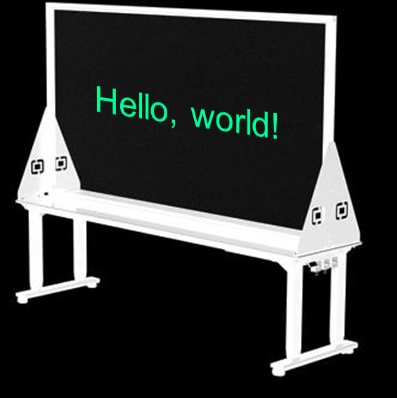 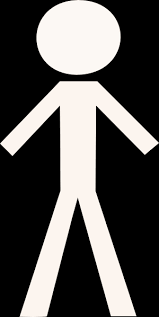 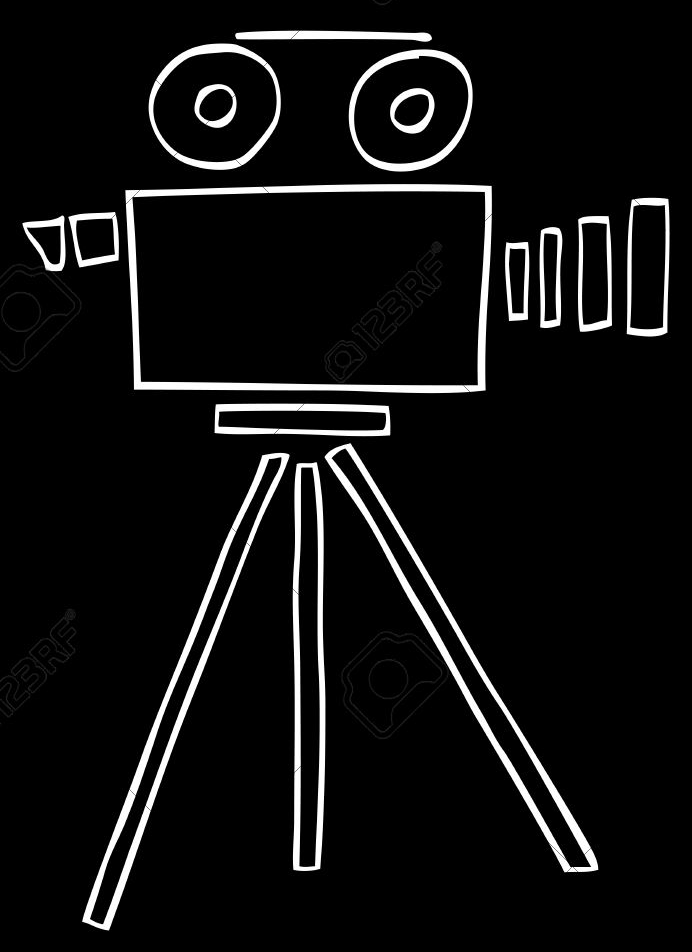 Camera
Prof
Live Lightboard Lectures
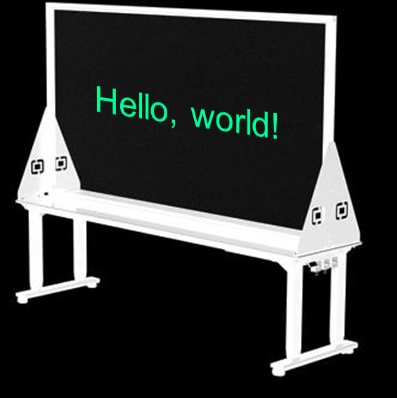 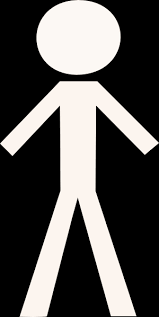 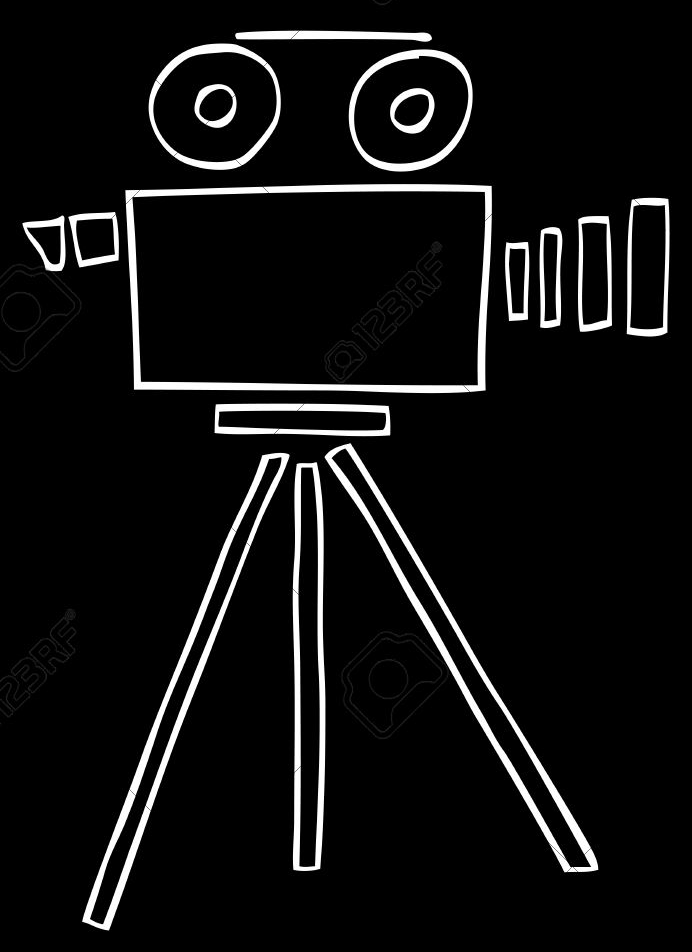 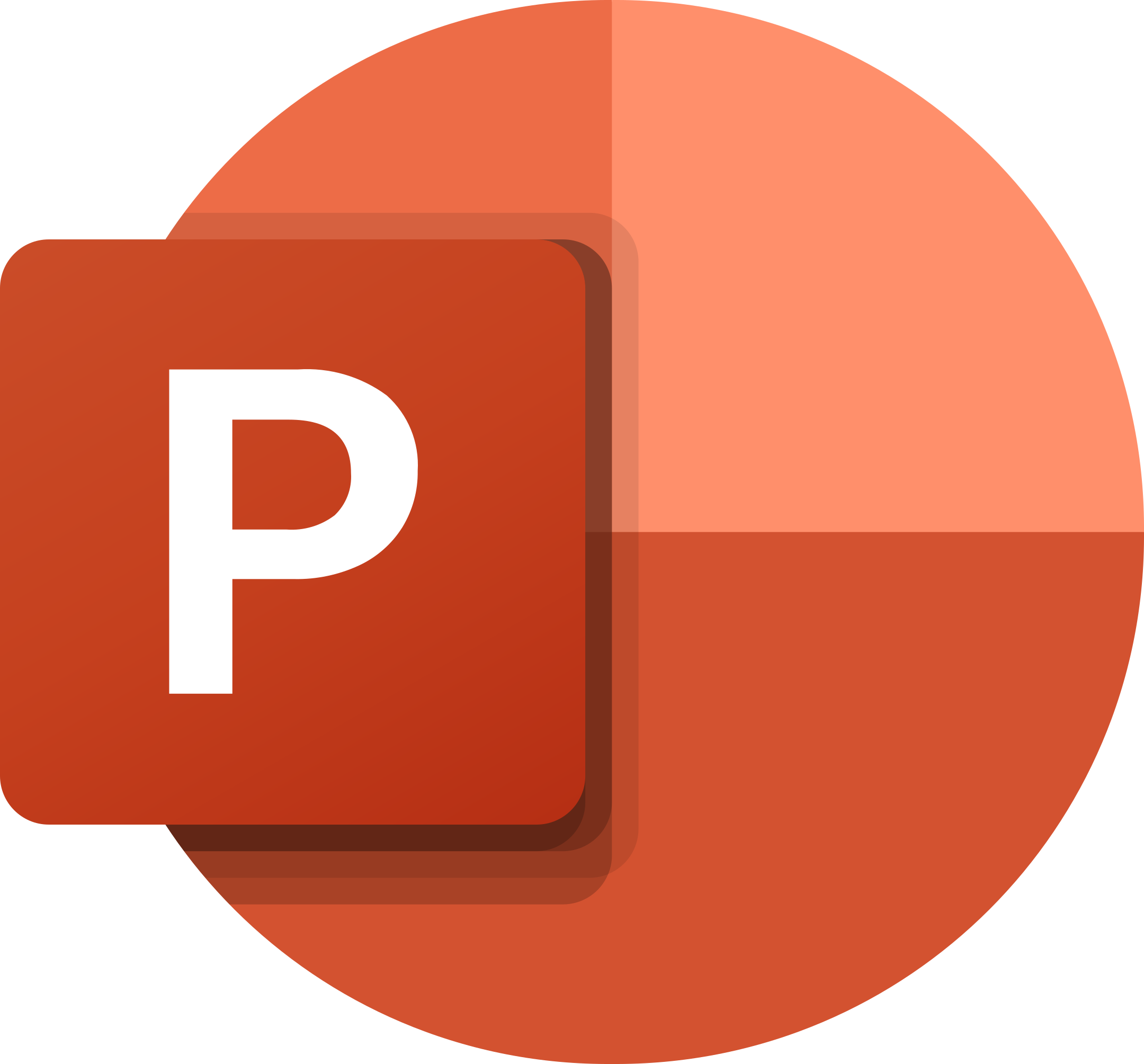 Camera
Prof
Live Lightboard Lectures
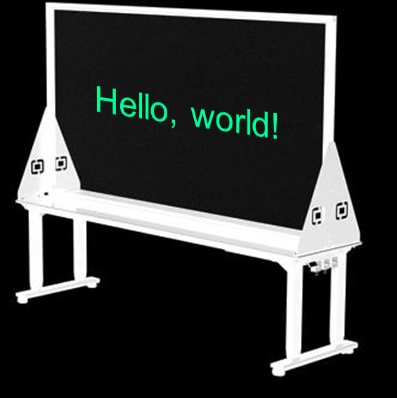 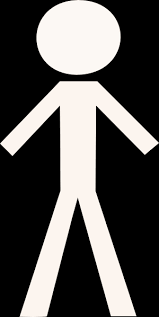 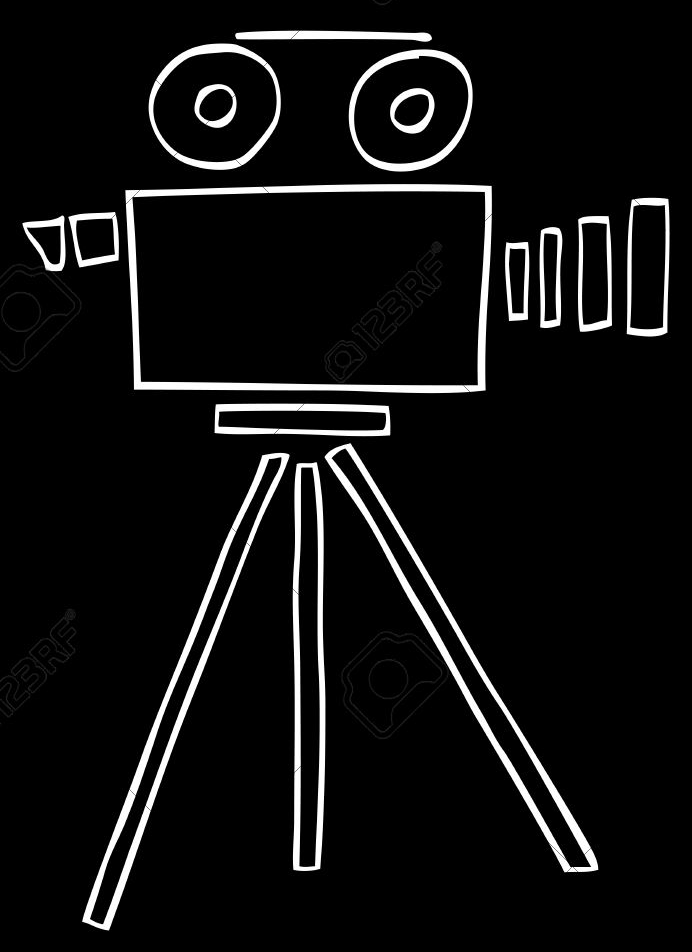 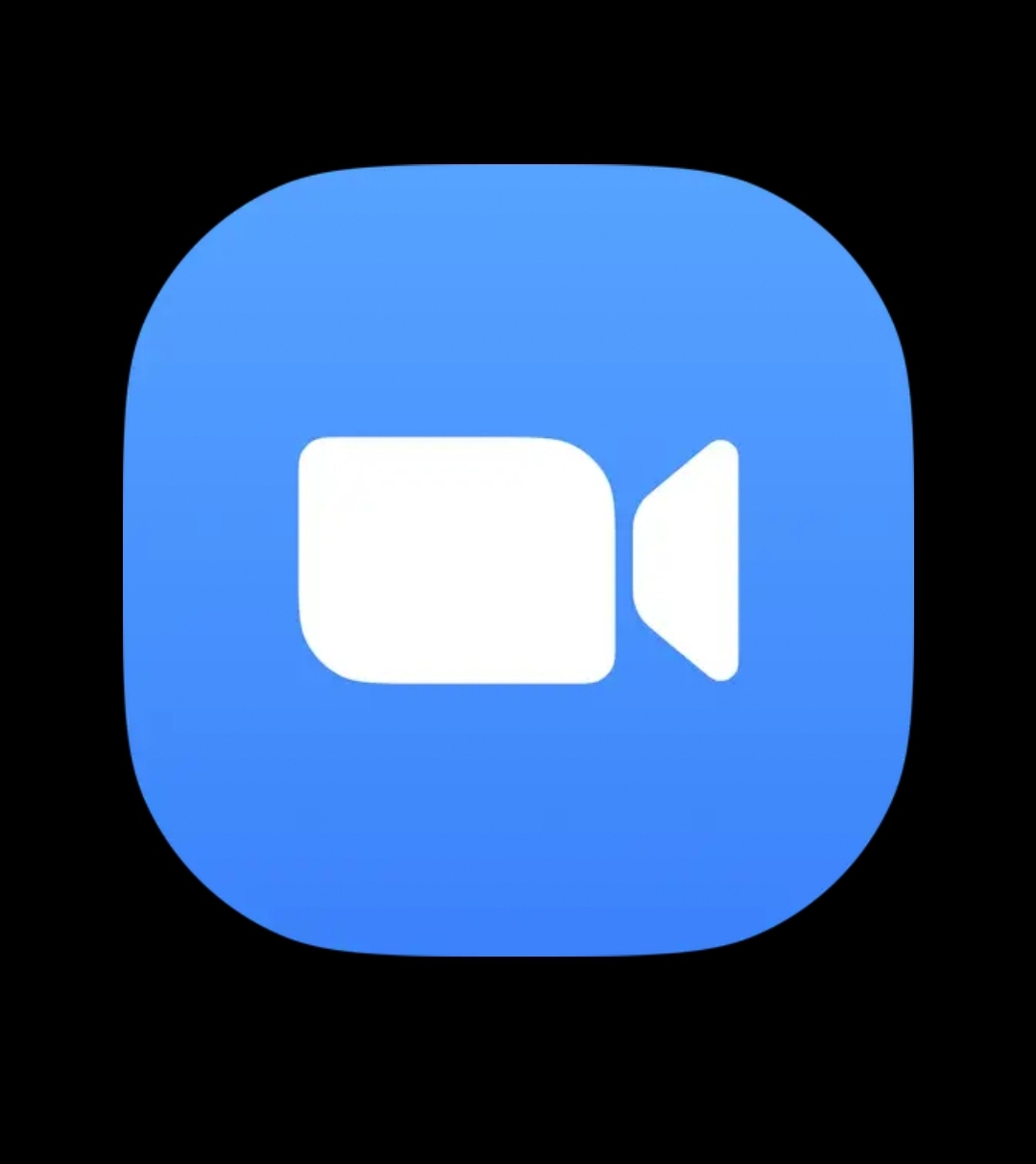 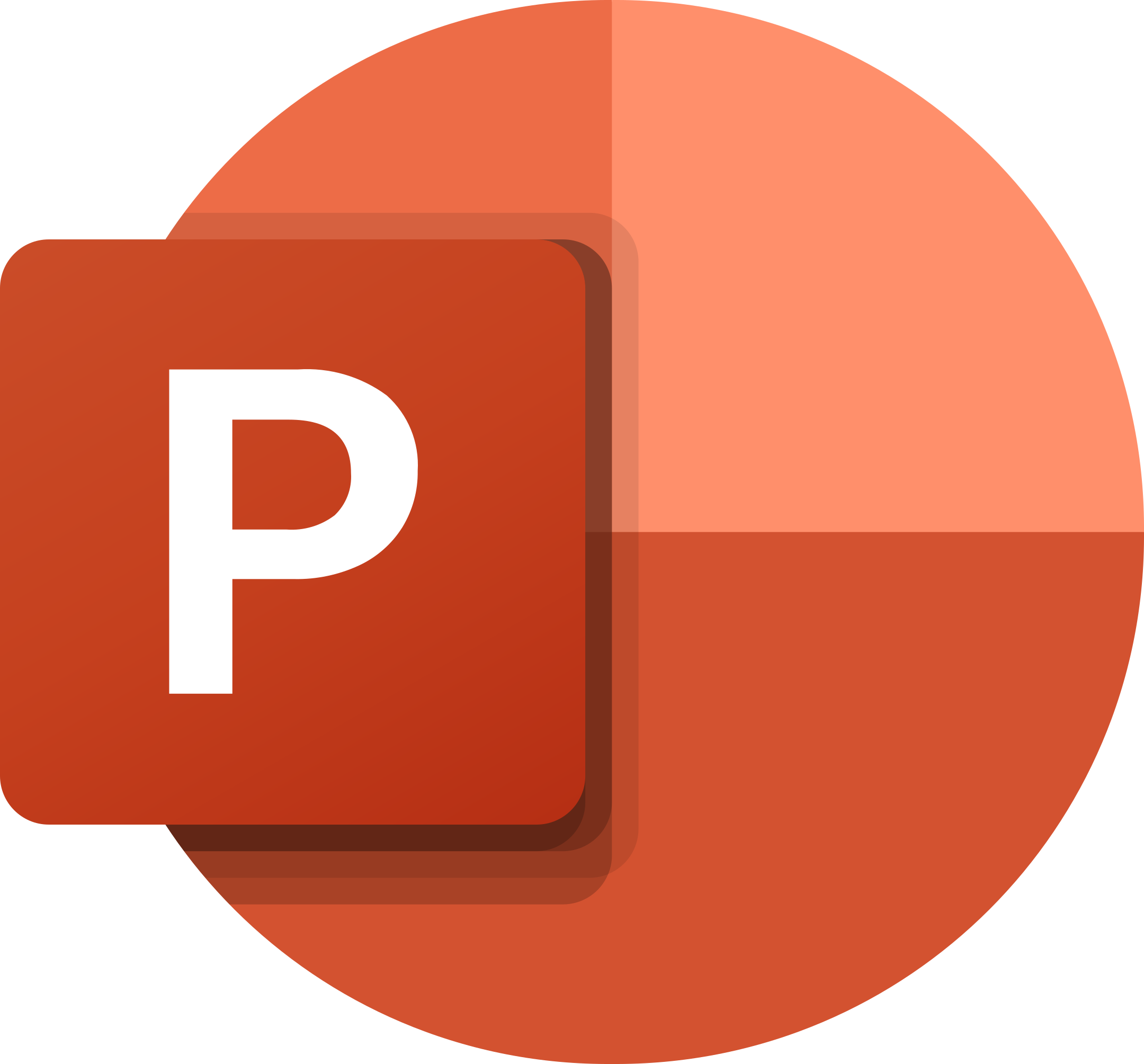 Camera
Prof
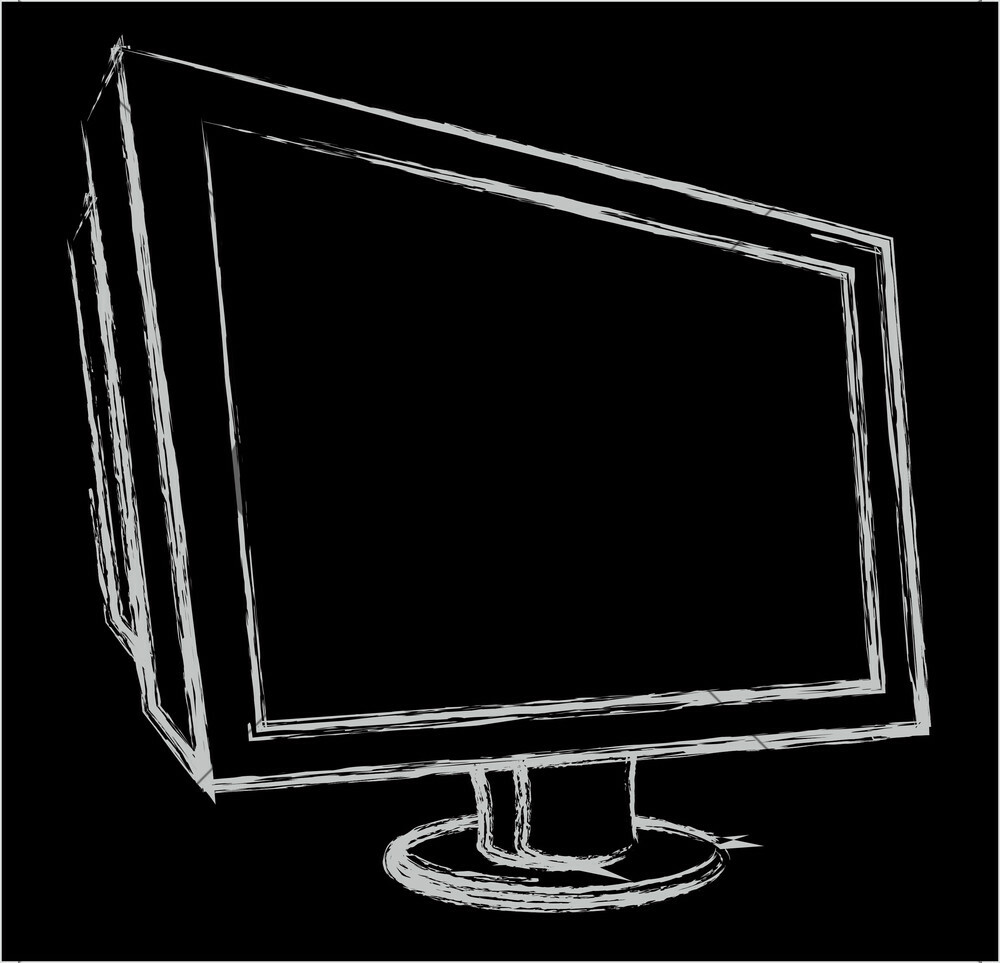 Live Lightboard Lectures
Hello, world!
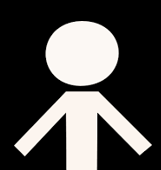 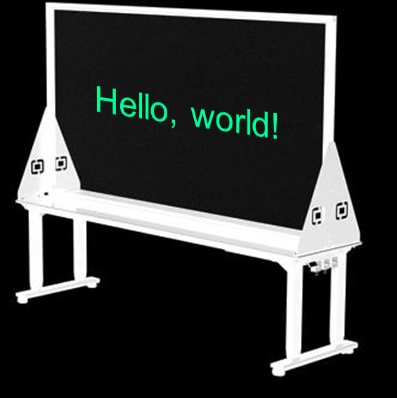 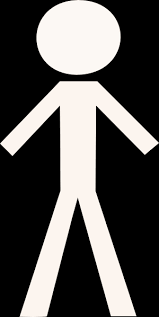 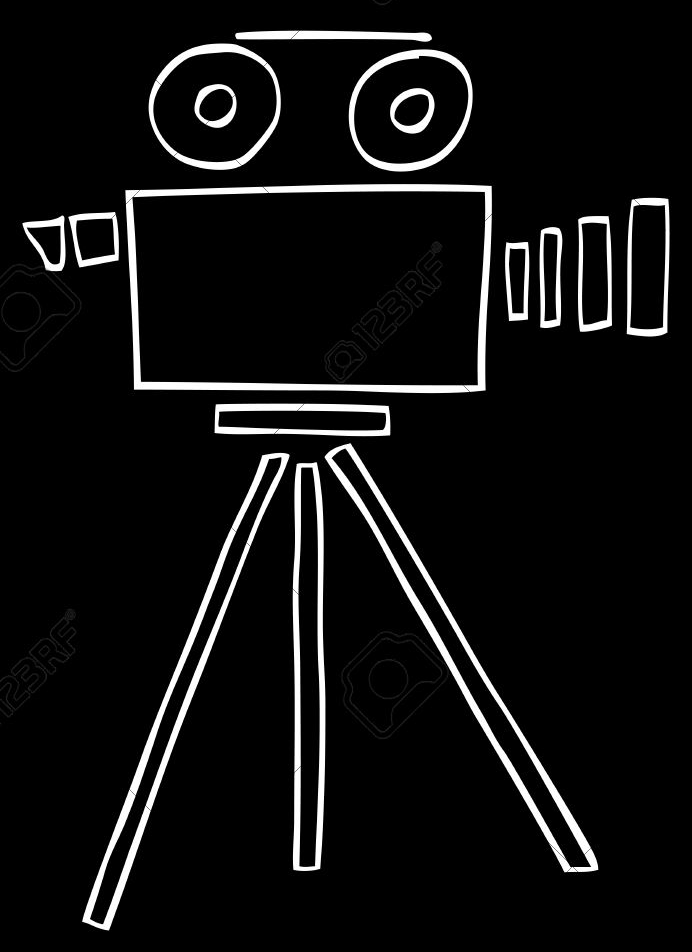 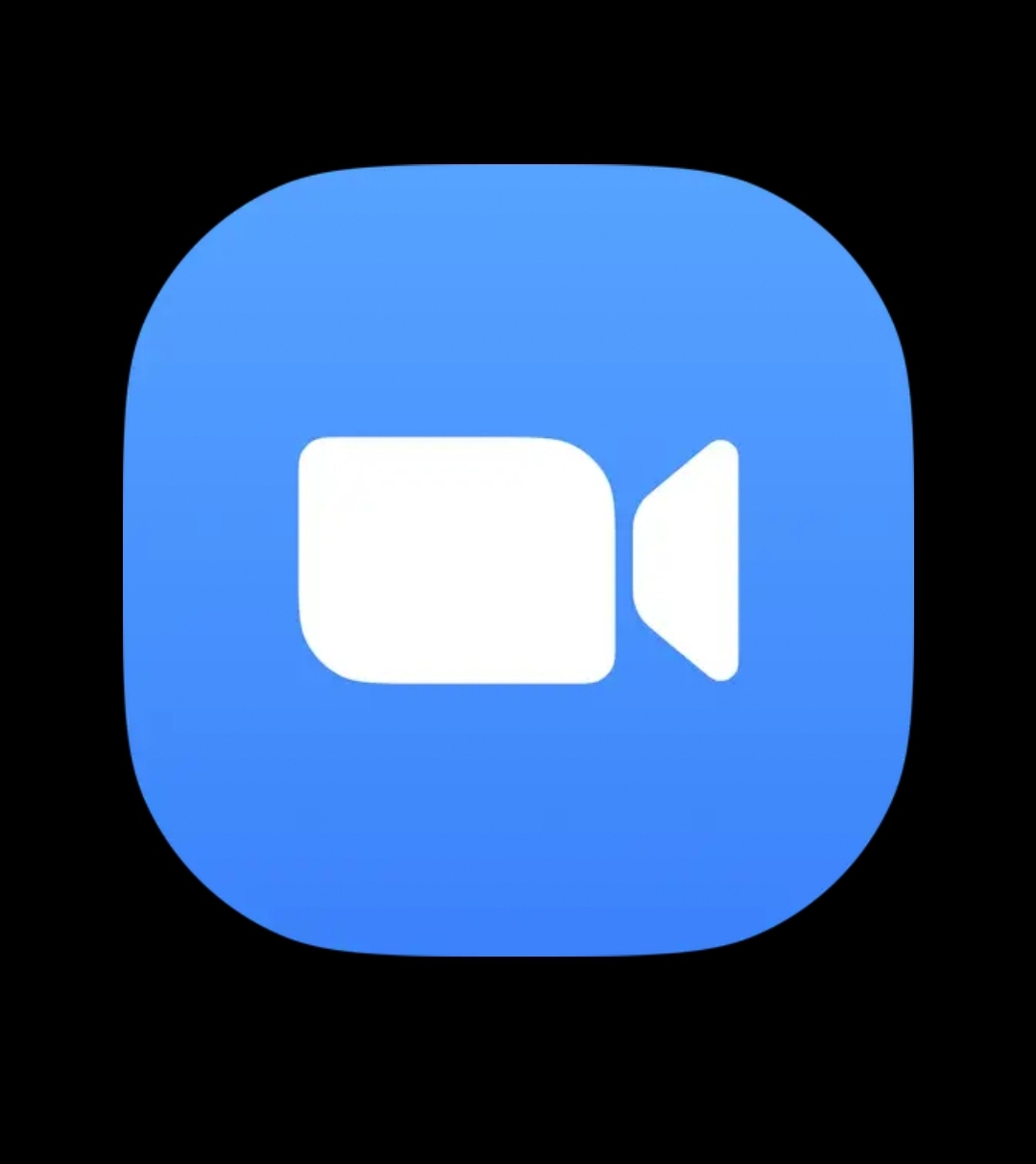 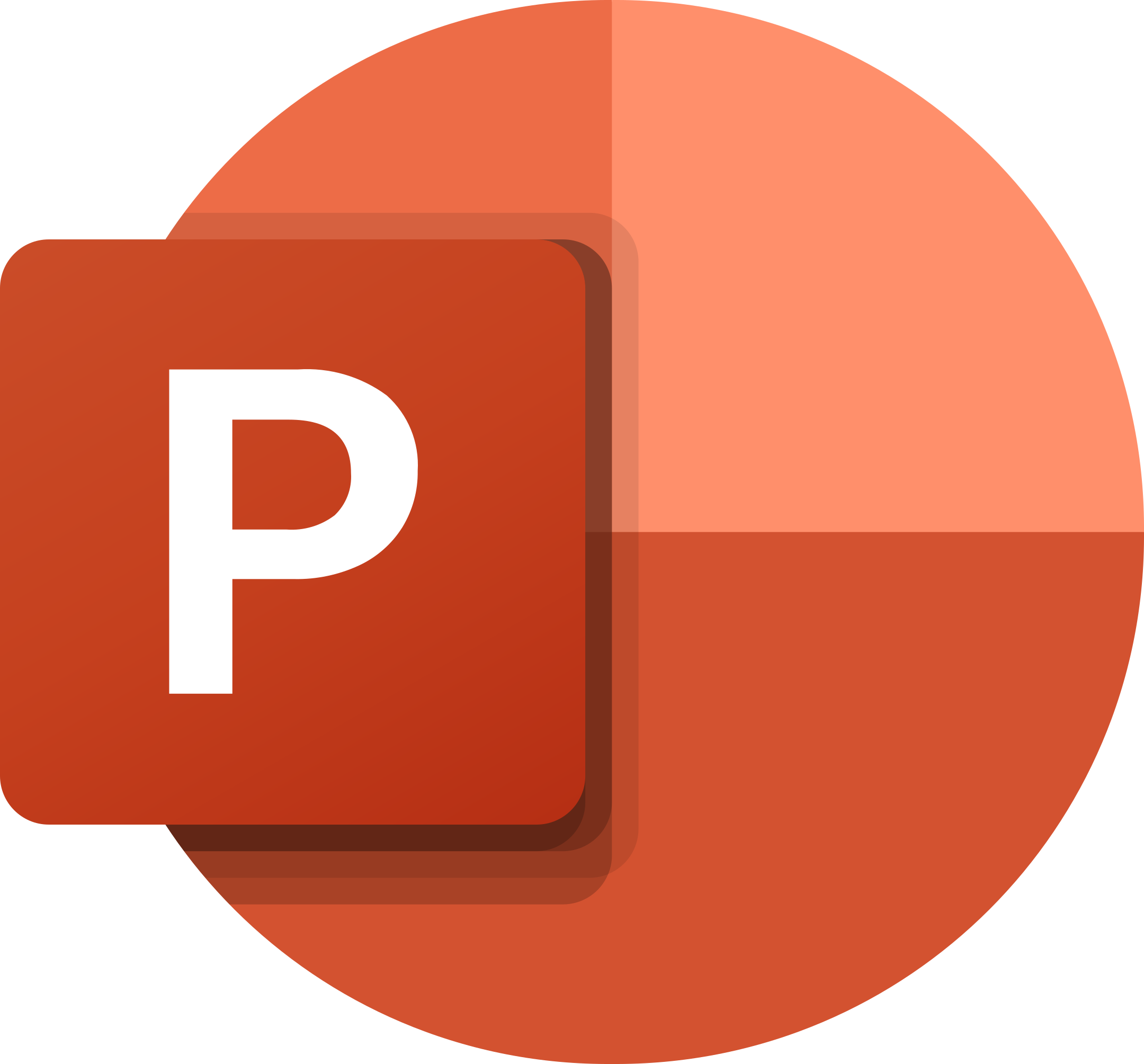 Camera
Prof
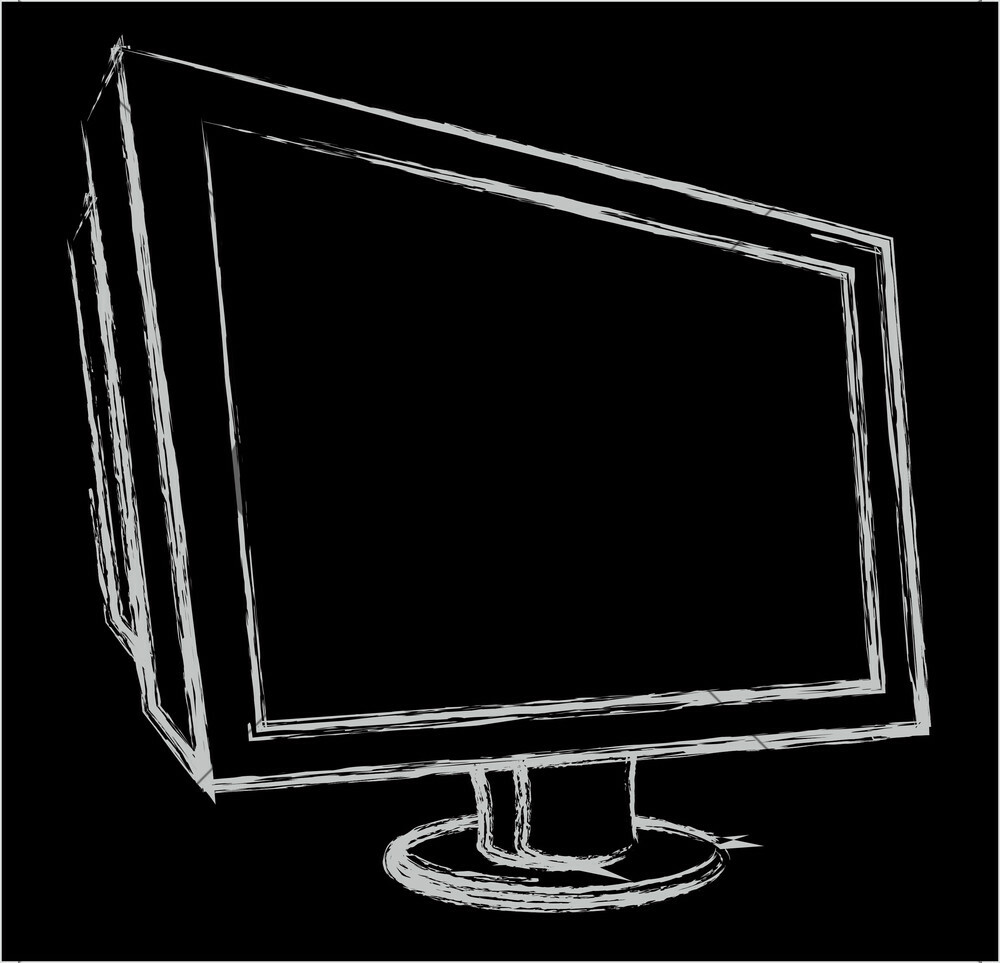 Live Lightboard Lectures
Hello, world!
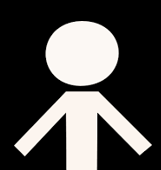 Blog
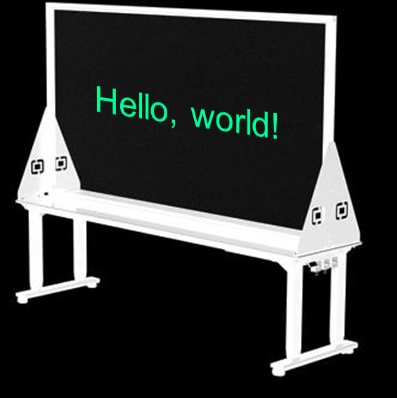 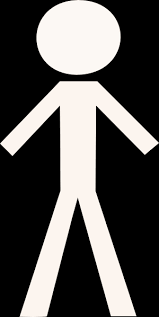 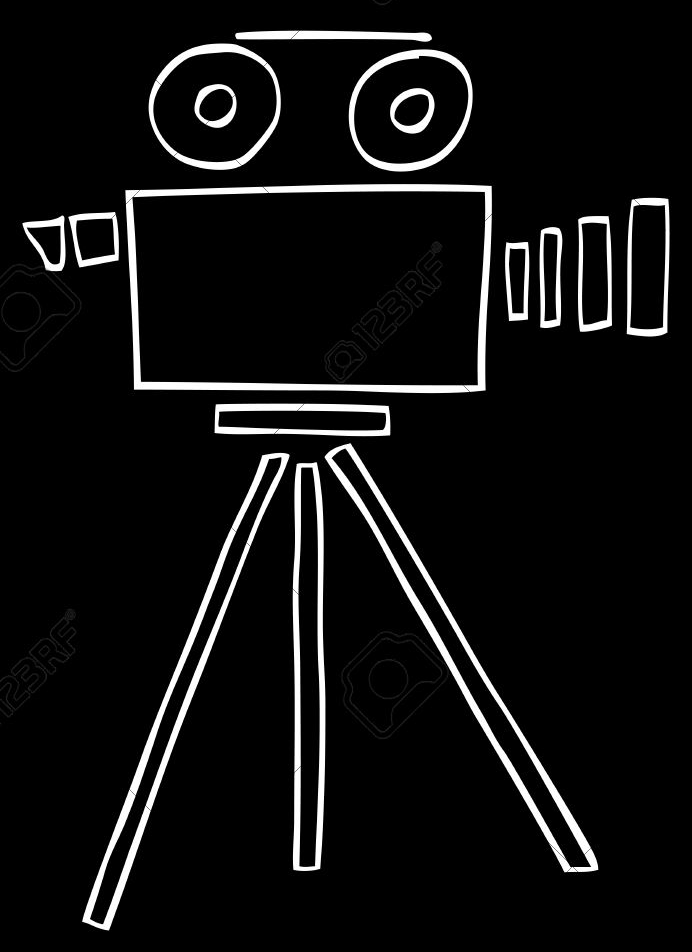 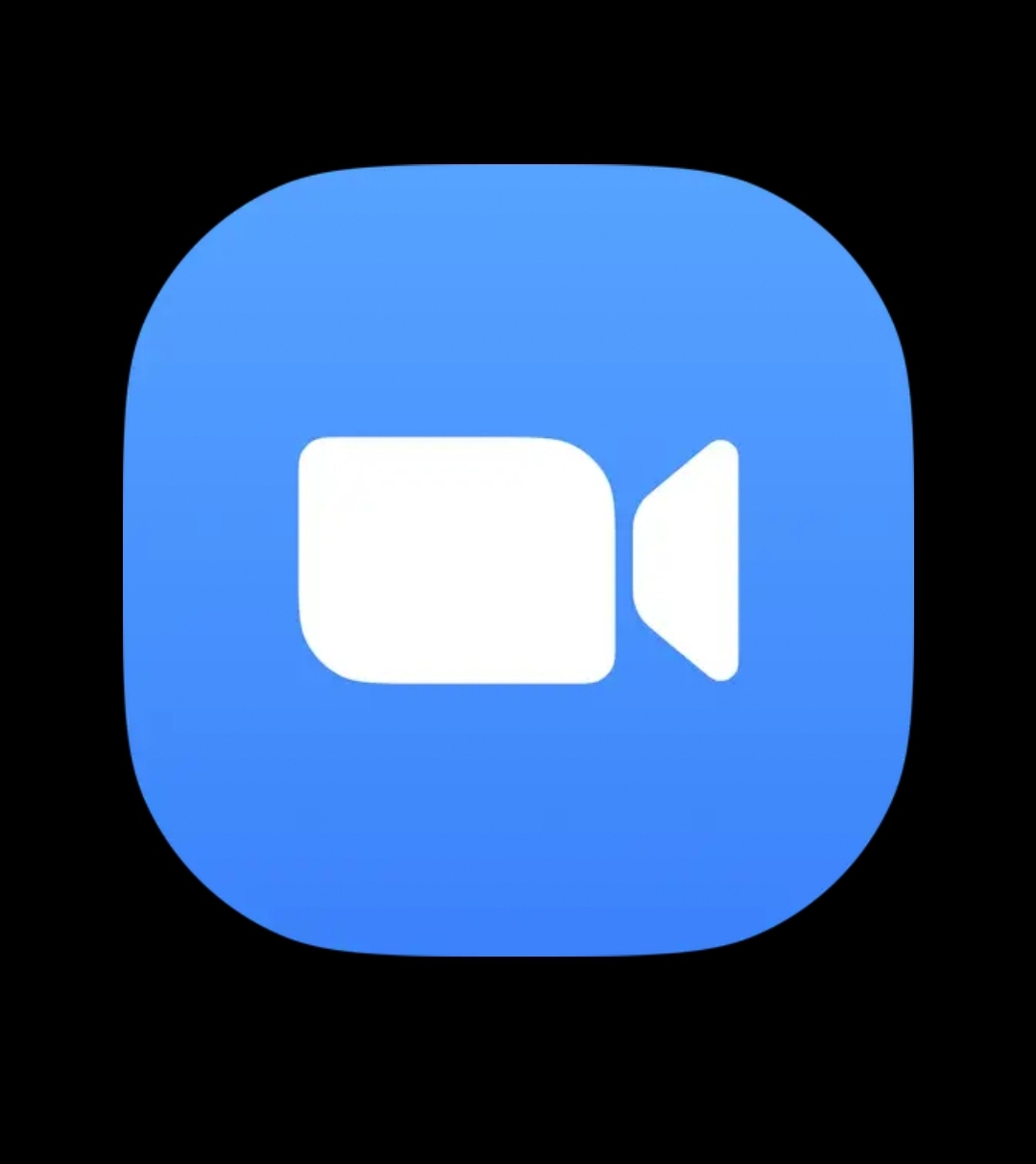 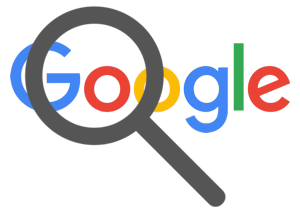 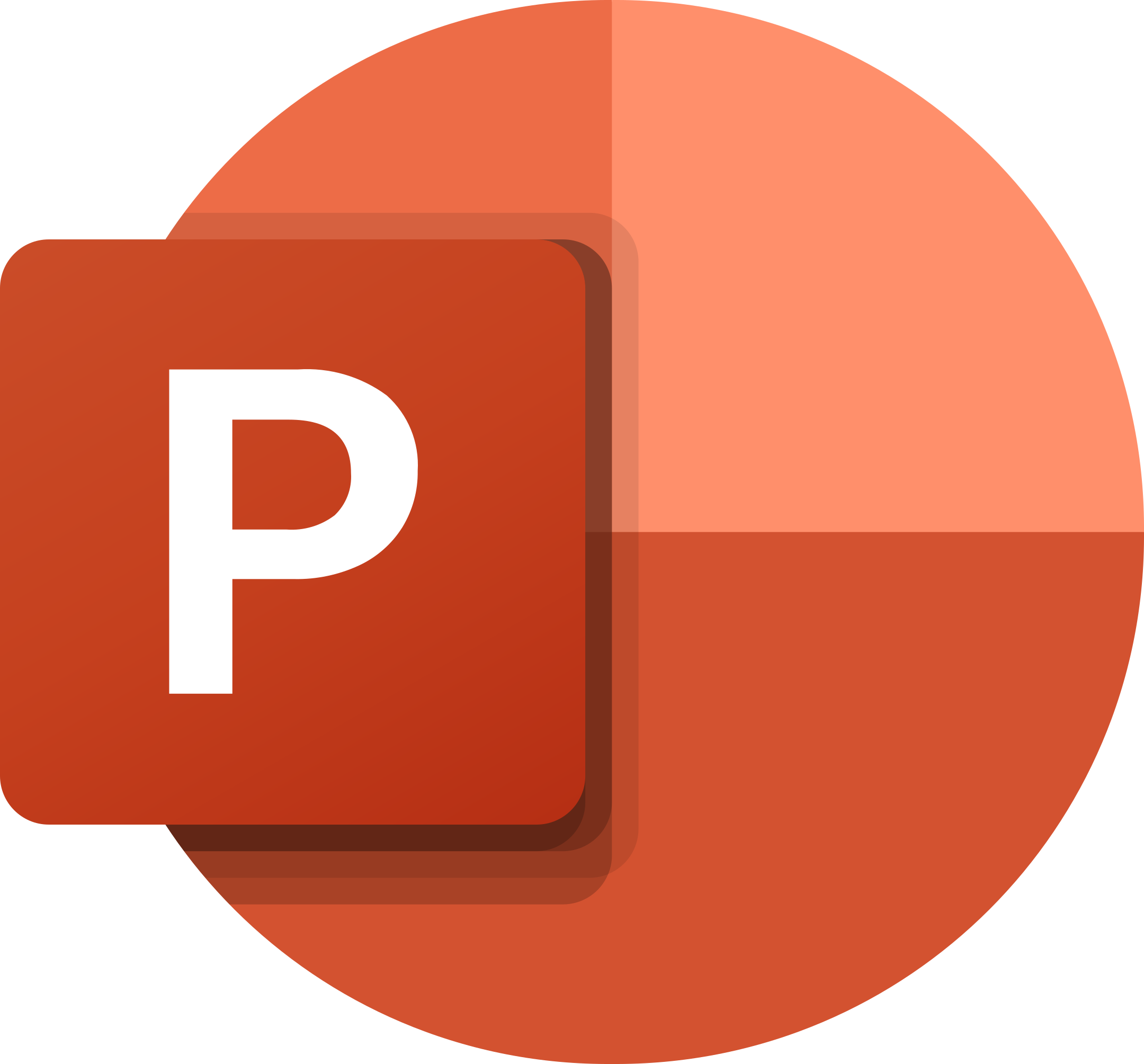 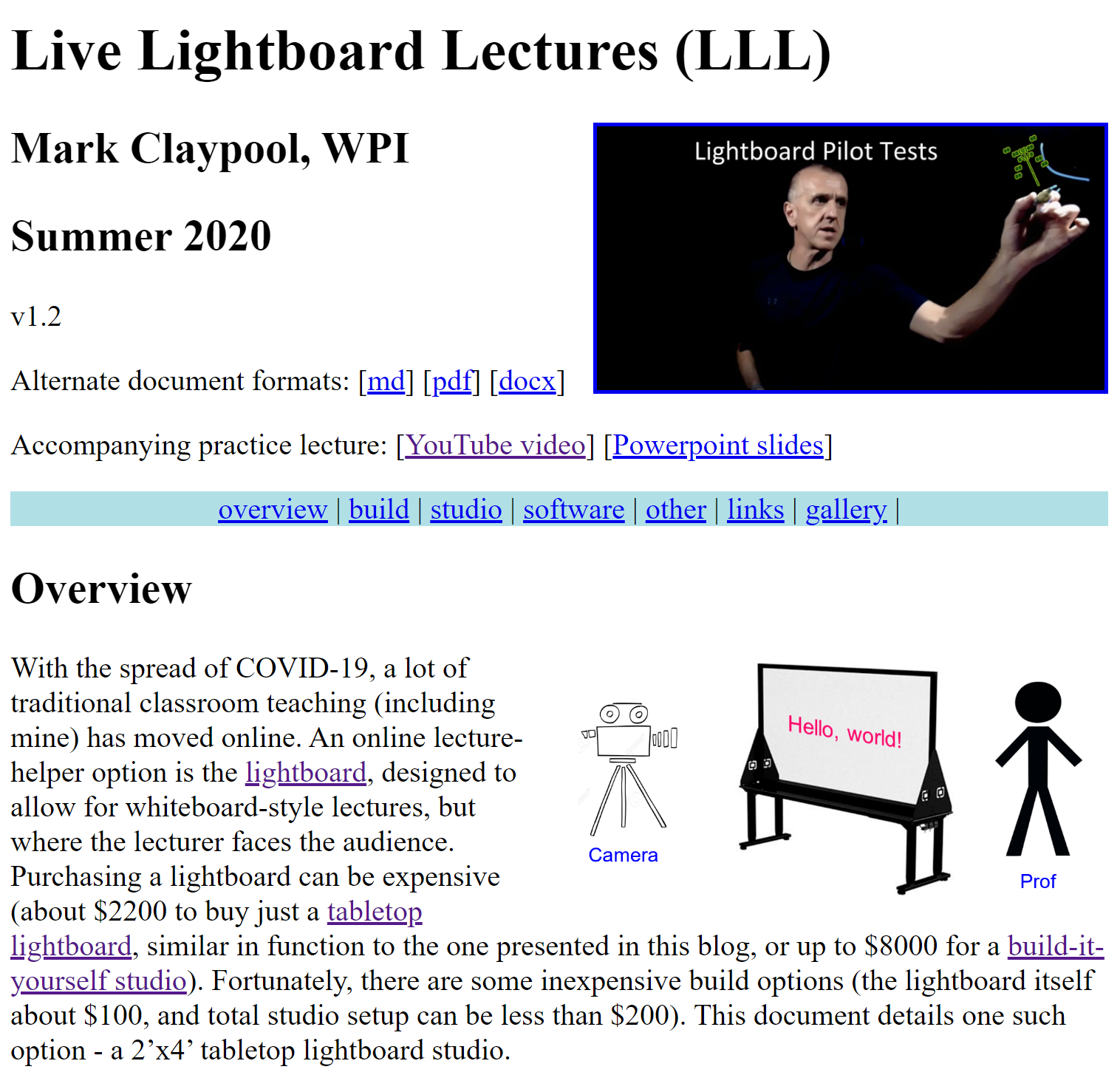 Mark Claypool
 Misc
 Lightboard
Camera
Prof
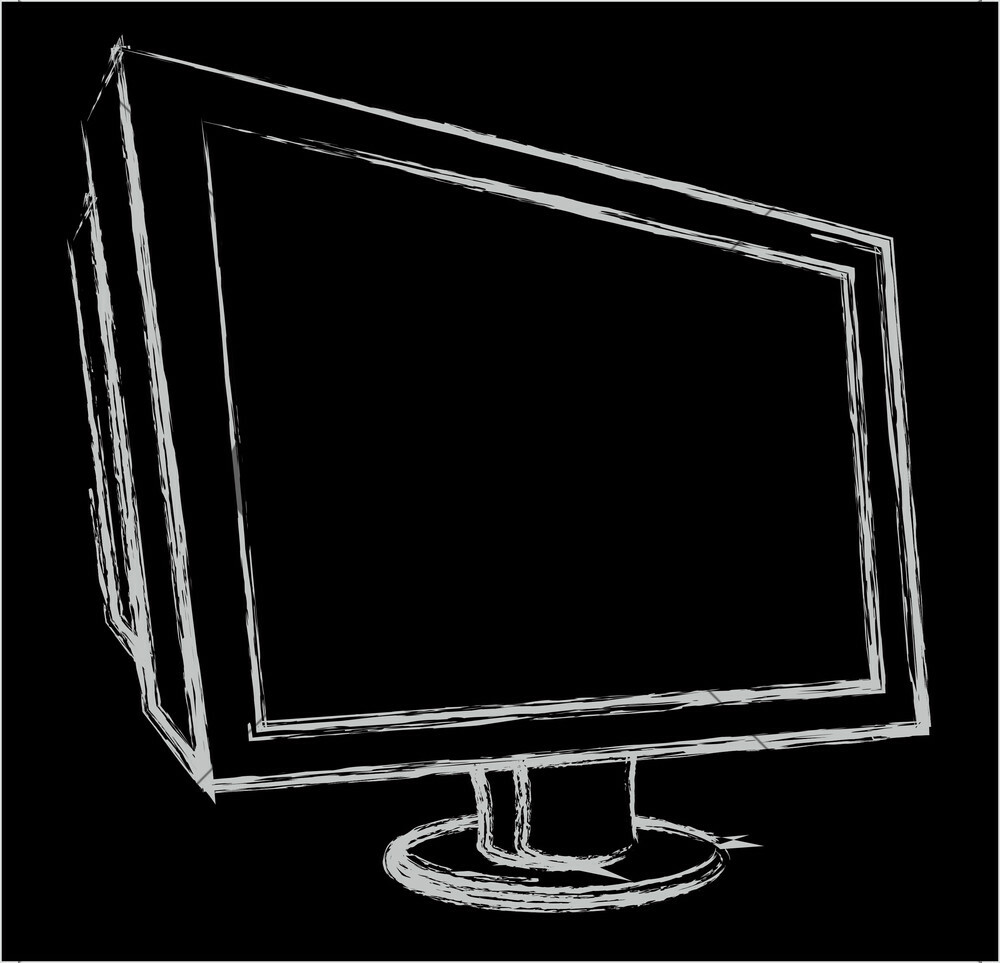 Live Lightboard Lectures
Hello, world!
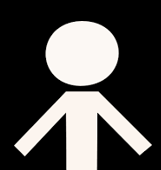 Blog
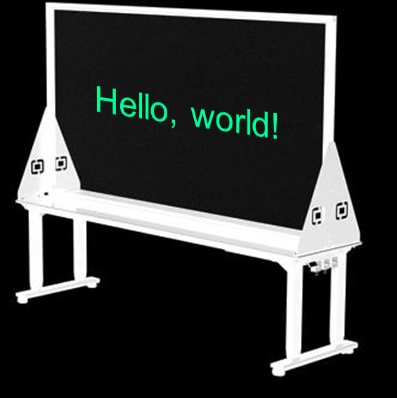 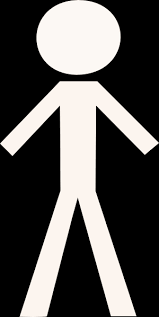 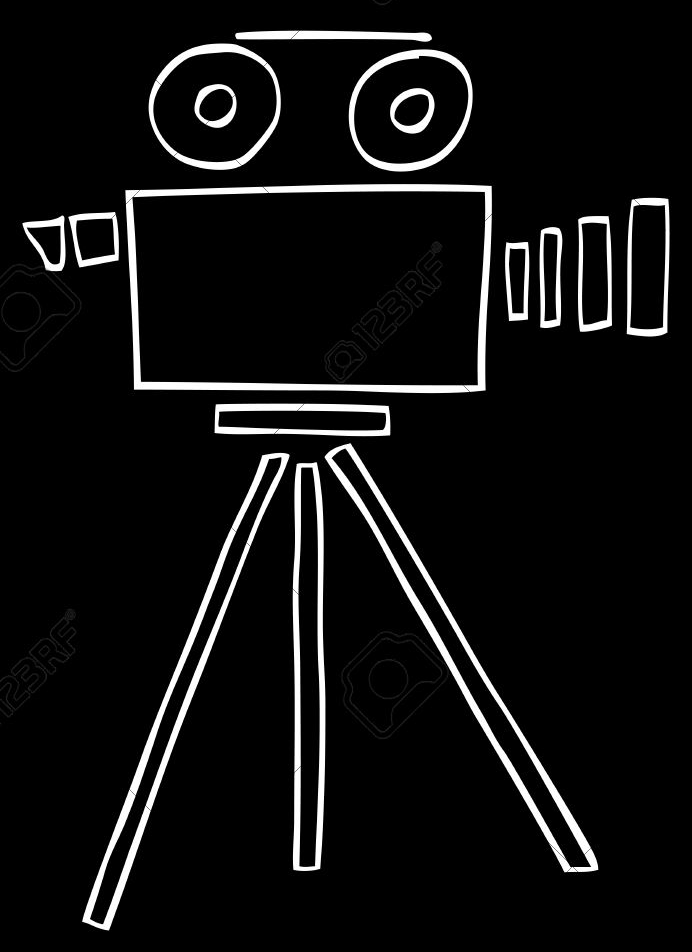 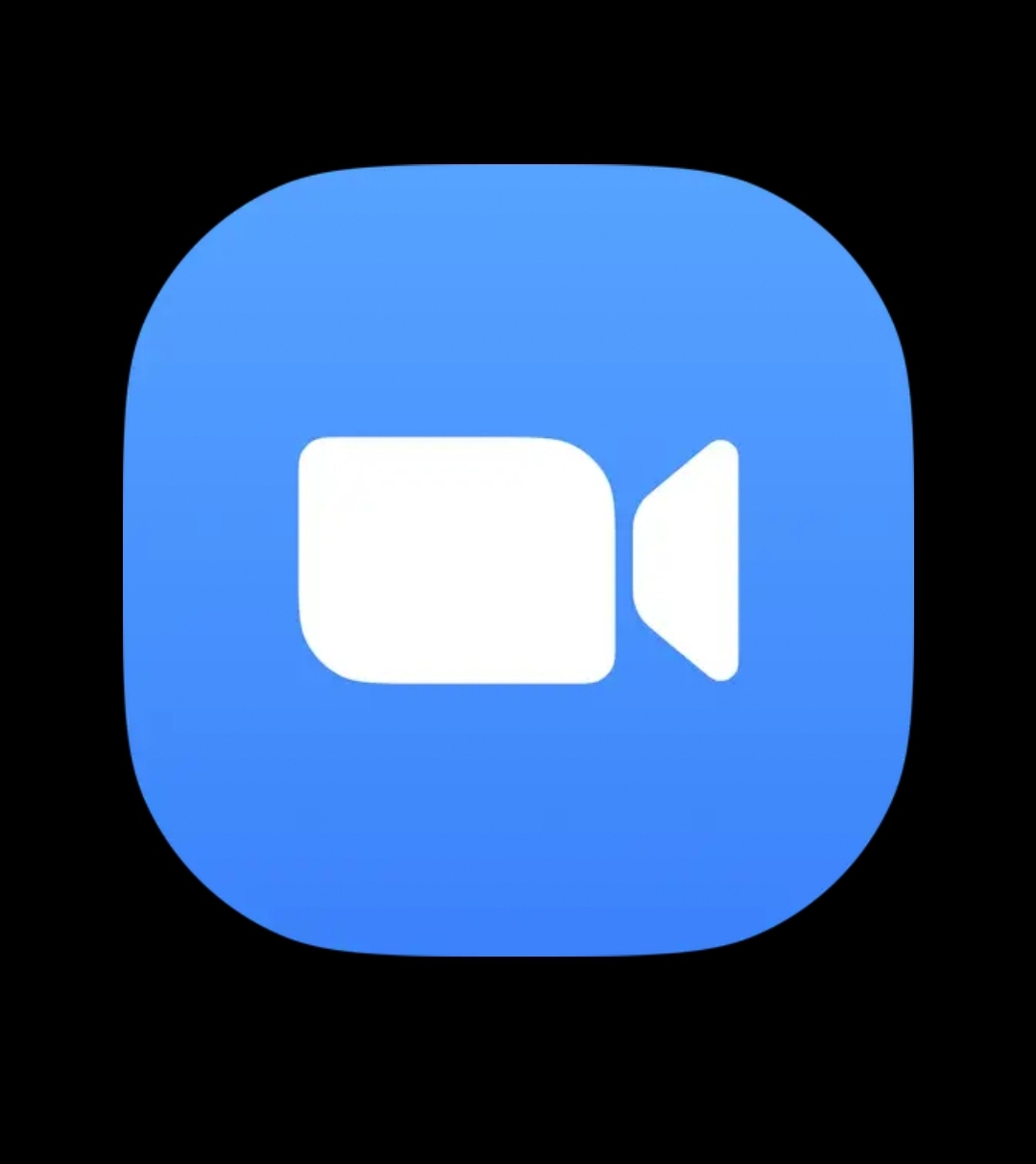 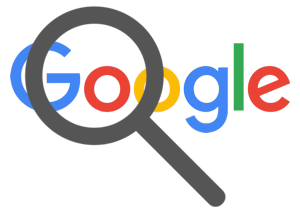 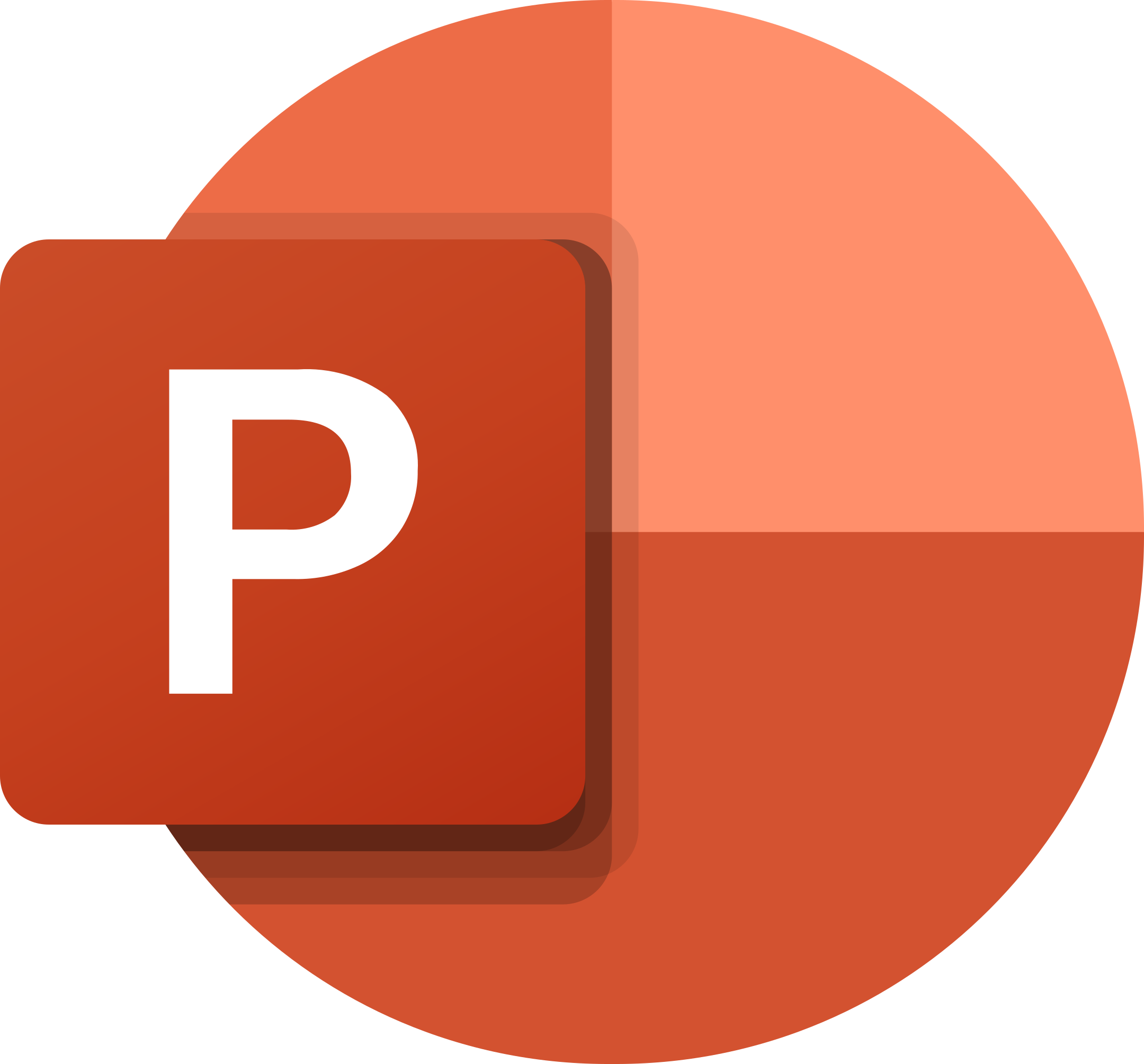 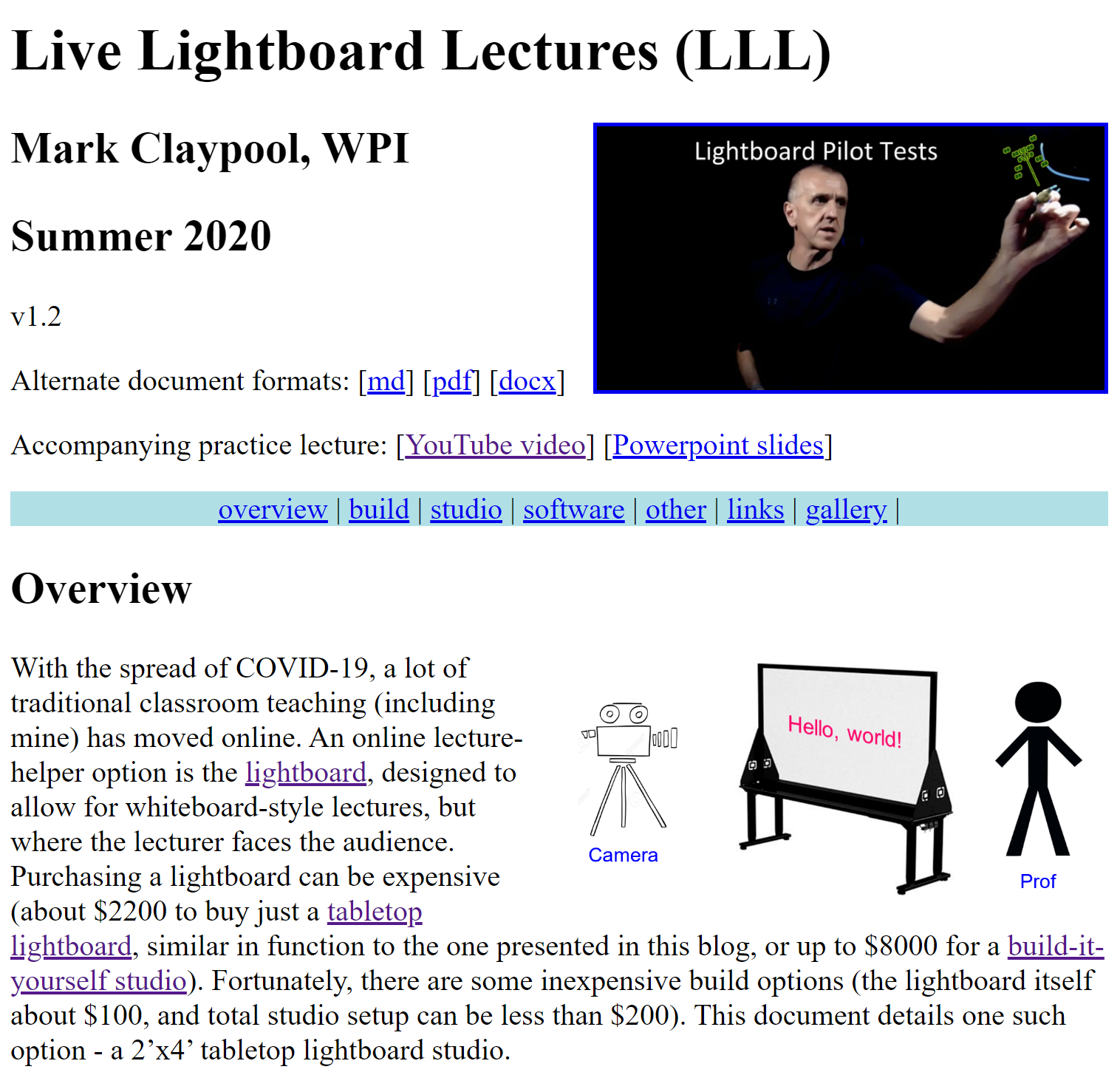 Mark Claypool
 Misc
 Lightboard
Camera
Prof